Content
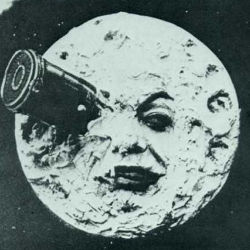 More content